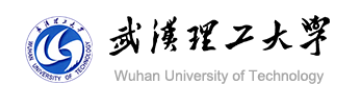 CULTURE EXPERIENCE
Introduction to China
SPORTS MEETING
INTERNATIONAL CULTURE FESTIVAL